Power and Agency
Bradley GoodPhD StudentSociologyVU Amsterdam
Background
Early Career Investigator
PhD student –> 8 years after completion of PhD

Vienna Meeting
Status hierarchies and norms of power in research impact: conceptual geographies of the ECI world
‘Mapping’ Agency/Autonomy and Restrictions on Creating Impact

“What are means/instruments by which autonomy & agency is constrained?”
“Are there things which ACTIVATE or MOBILISE autonomy & agency?”
Quantitative results
Quantitative Methodology
Sliced data 4 different ways
By Country
EIS Innovation Scale Position
Gender
Position

Averaged scores to create 1 indicative number for each question category
Example: By country, all Croatia scores averaged together for each question.

Looking for potential inequality and lack/boost of agency present in quantitative data
Our Respondents
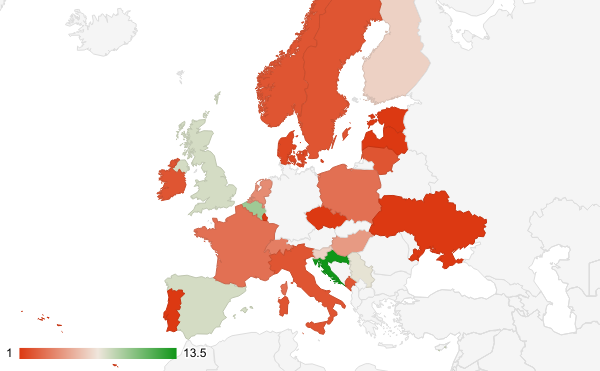 Largest Country Groups:
Croatia – 13.5
Belgium – 9.5
Spain - 8
UK – 8
Serbia – 7.5
Slovenia – 6.5
Finland – 6.5
By Country Takeaways
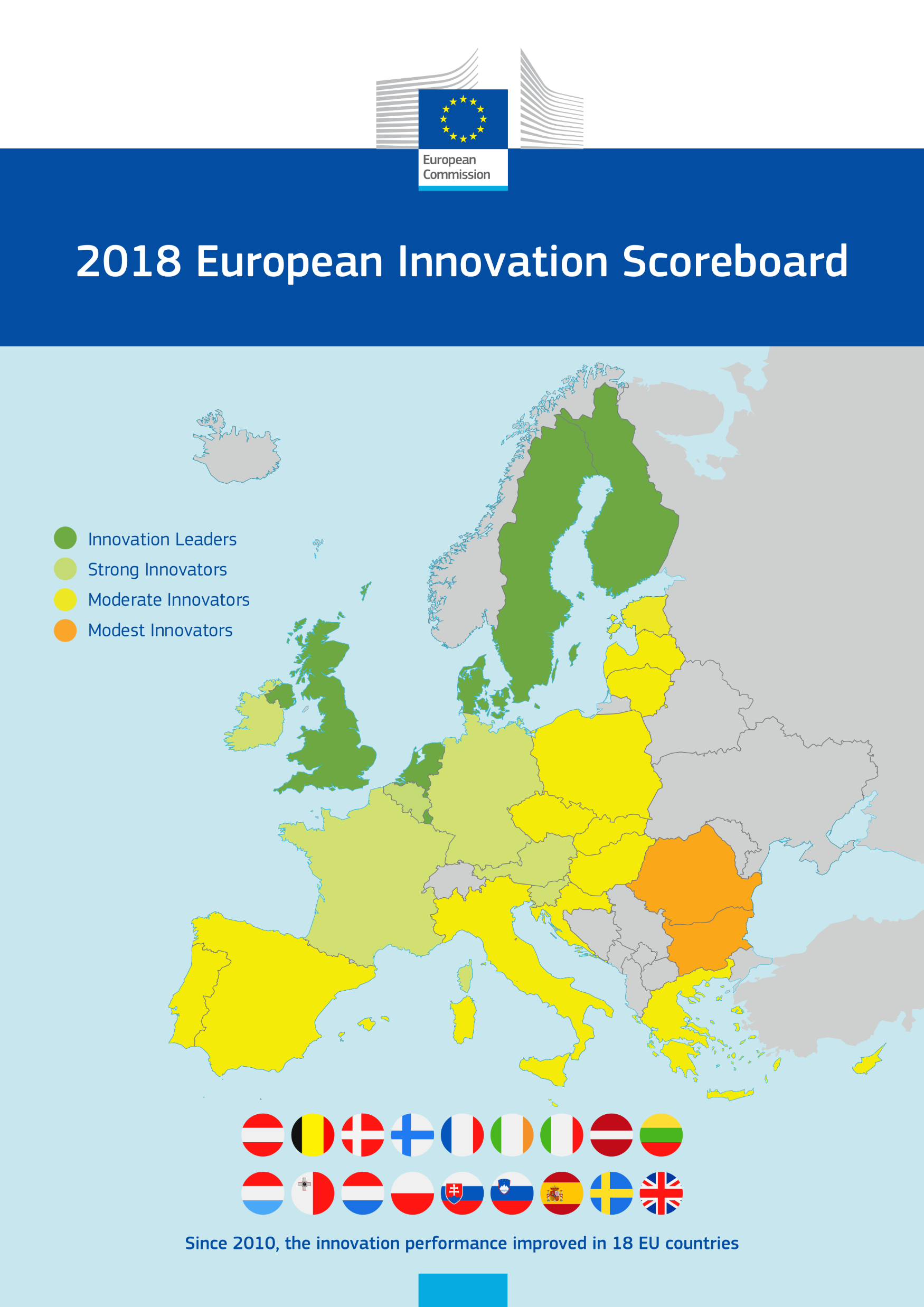 EIS Innovation Scale
EIS Takeaways
Our Respondents - Gender
Gender Results
Our Respondents - position
Position Takeaways
Qualitative Results
Theoretical orientation
Moving from a simple to ecosystem version of research impact
A simple model of what affects SSH research impact
Factors affecting the relationship
User
Researcher
Slide courtesy of Paul Benneworth
Slide courtesy of Paul Benneworth
A first cut take on the impact ecosystem from the view of a SSH researcher
Politics-influencers
Other international networks
Public sector
Funders
Civil society
NGOs
National HE system
Researcher
Policy Maker
Institution
National social sphere
Disciplinary field
Business
The power relationships from the researcher (ECI) to the element affect autonomy and agency
Methodology
Analysis Phase 1:
Mapping the impact ecosystem
Identifying three categories of interest
Stakeholders
Constraints on agency
Activation or mobilization of autonomy or agency
Public
Academic 
Community
Researcher #41, Croatia
Gatekeepers/Powerful
STEM Prominence
Other Researchers
Primary Societal impact channel
Impact unimportant
Profit
Colleagues
Researcher #41
Collaboration
Public Life
Higher Education
Training Programs
Training Programs
Policy Makers
Scholars
Training Programs
Networking
Healthcare
Researcher #14
Primary Impact Pathways
Process of research
External Partners
Focus on monograph publication
Social and Community Projects
REF/TEF
Academy
Researcher #14, UK
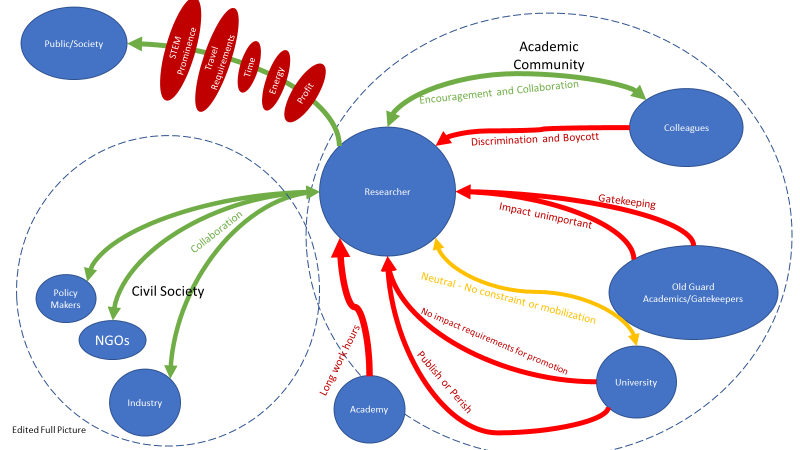 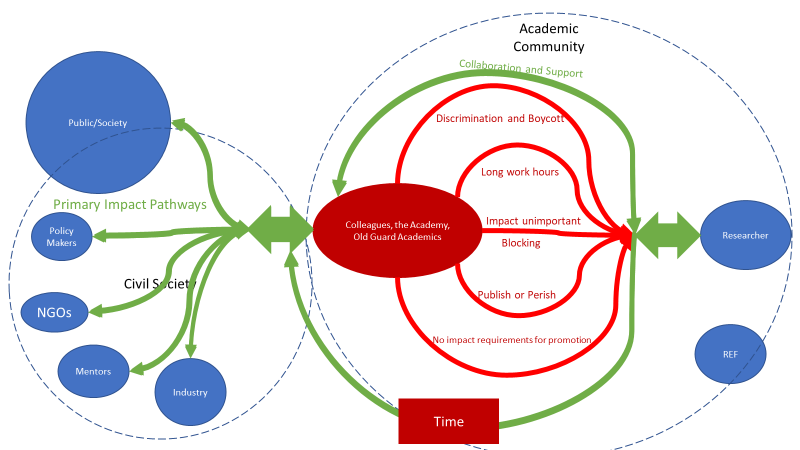 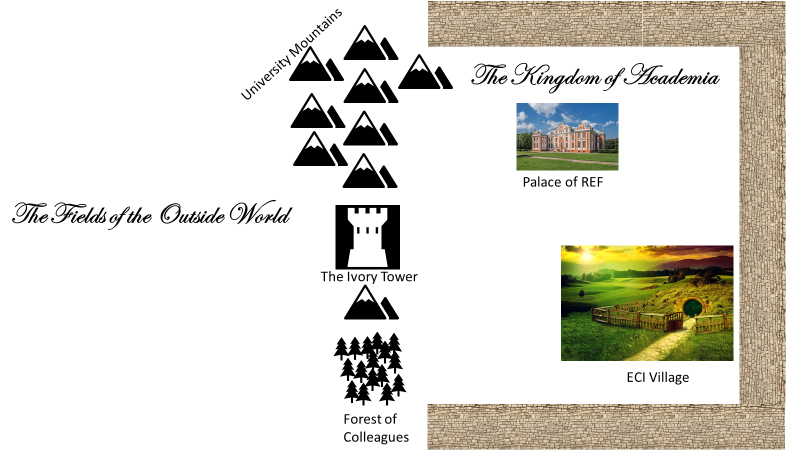 Creation of Coding
Analysis Phase 2:
From the research ecosystem mapping, pulled major processes and themes
Original hypothesis
closer to reality
Coding
How/Why Engage the public?
#1 – Communication
#2 – Societal Contract
#3 – Activism/Policymaking
#4 – Public Funding
Who to produce impact with?
#1 – Policymakers
#2 – Stakeholders
#3 – NGOs
#4 – Industry, Communities, Senior Colleagues
What Factors in the Academy are inhibiting?
#1 – Publishing Tensions
#2 – Career Tensions
#3 – Universities
#4 – Discipline Culture
What time restrictions exist on Societal Impact?
Extra work!!!!
Initial conclusions - Qualitative
Communication is essential to ECI creation of societal impact

The most fruitful impact seems to be collaborating with policymakers and/or engaging in political activism

Environmental factors: publish or perish, tensions with employment and career advancement, university settings, and discipline culture are some of the main reasons why ECIs are not creating impact.
Pulling everything together
Data confirms that there is often a uniformity of experience for ECIs

Researchers seem to be more able to produce impact with fewer blocks/negative processes

Main issues are environmental and systemic throughout the academy

Only through reducing or eliminating these structural inequalities can we increase our societal impact
Next Steps
Closer exploration of differences between academic positions

How do colleagues and senior academics view ECIs?

Will additional country data begin to show divides between regions, EIS scores?

Further review of coding and categories

Potential additional survey gathering
Special Thanks
Questions?